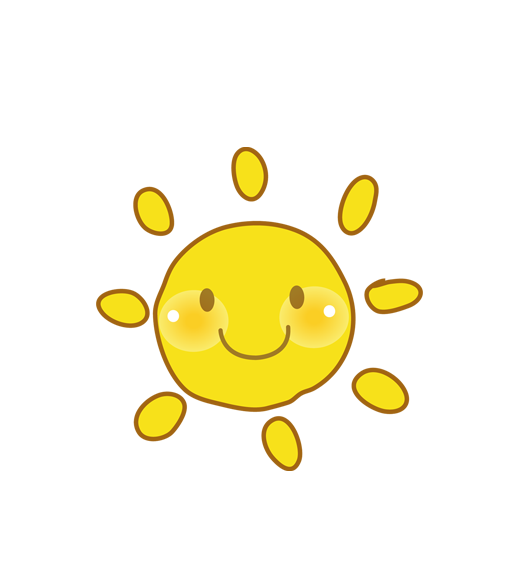 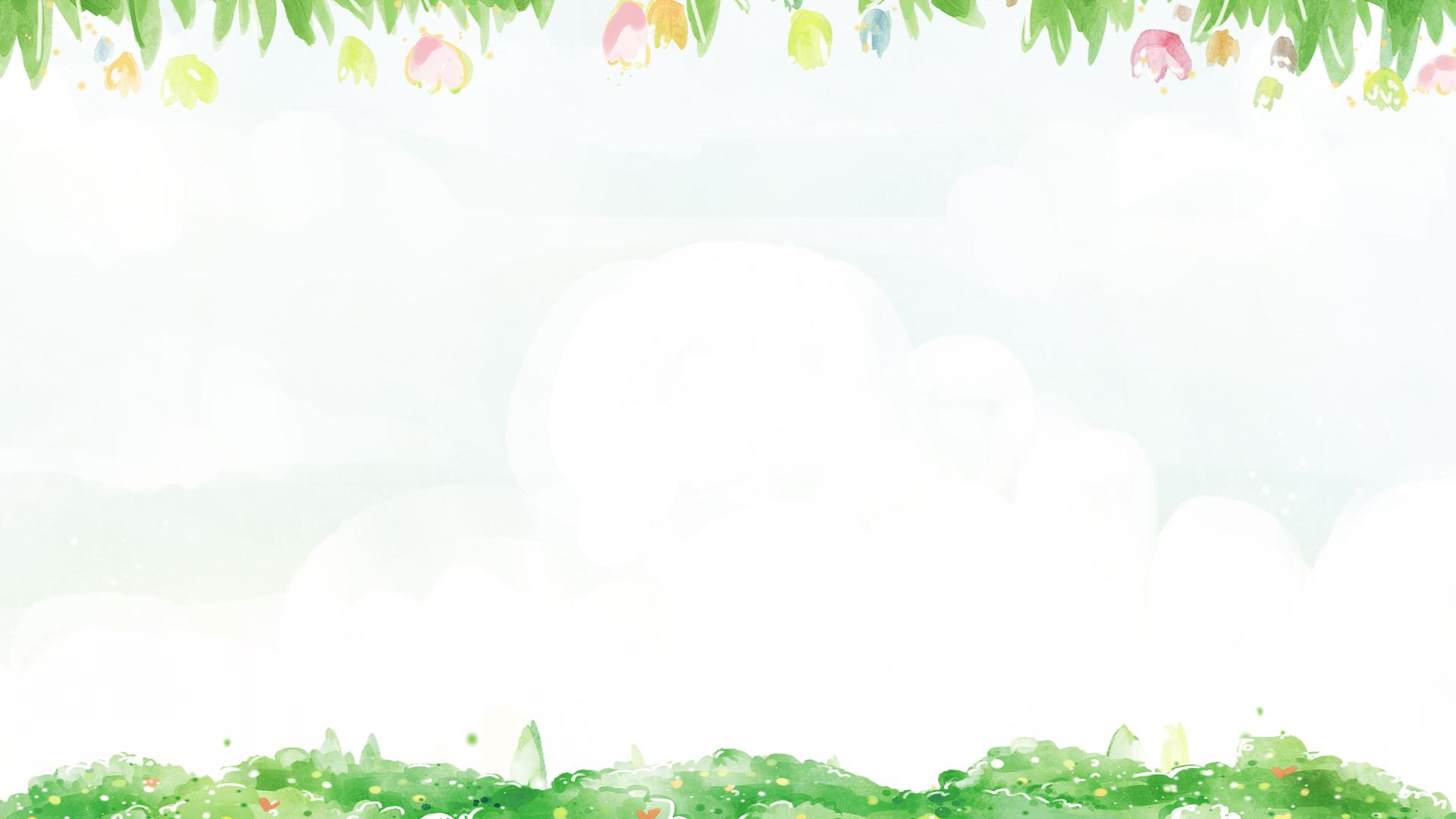 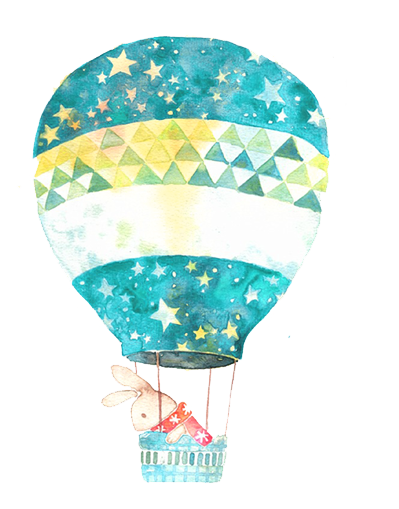 PHÒNG GIÁO DỤC & ĐÀO TẠO HUYỆN THANH TRÌ
TRƯỜNG THCS NGỌC HỒI
Tiết 1
ĐIỀU EM MUỐN NÓI
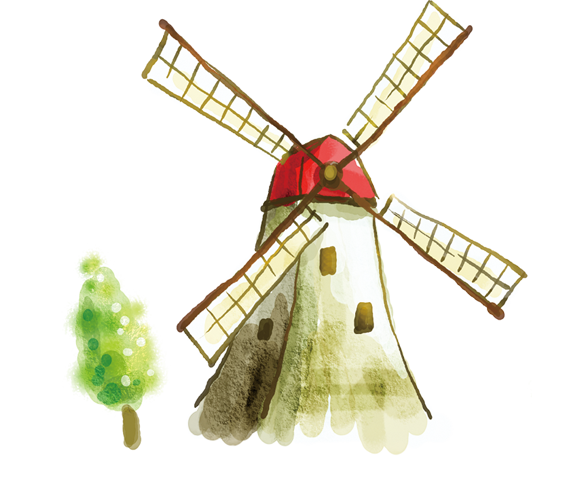 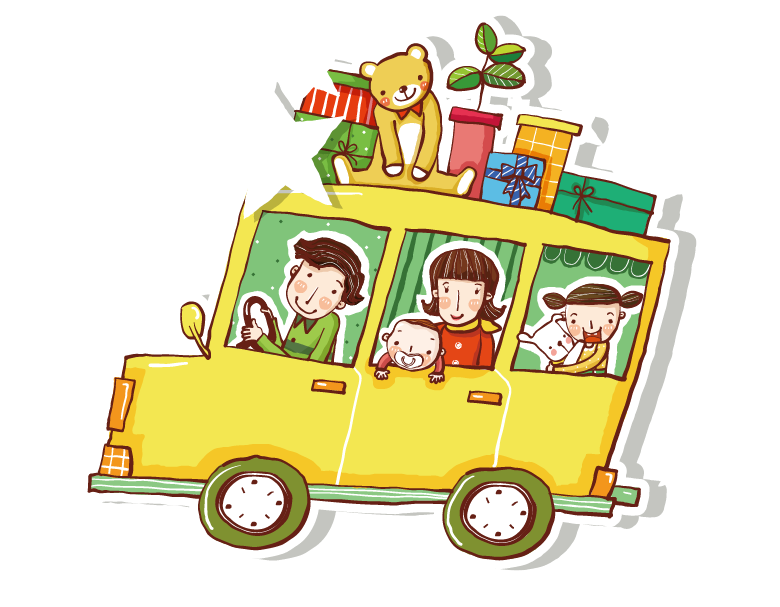 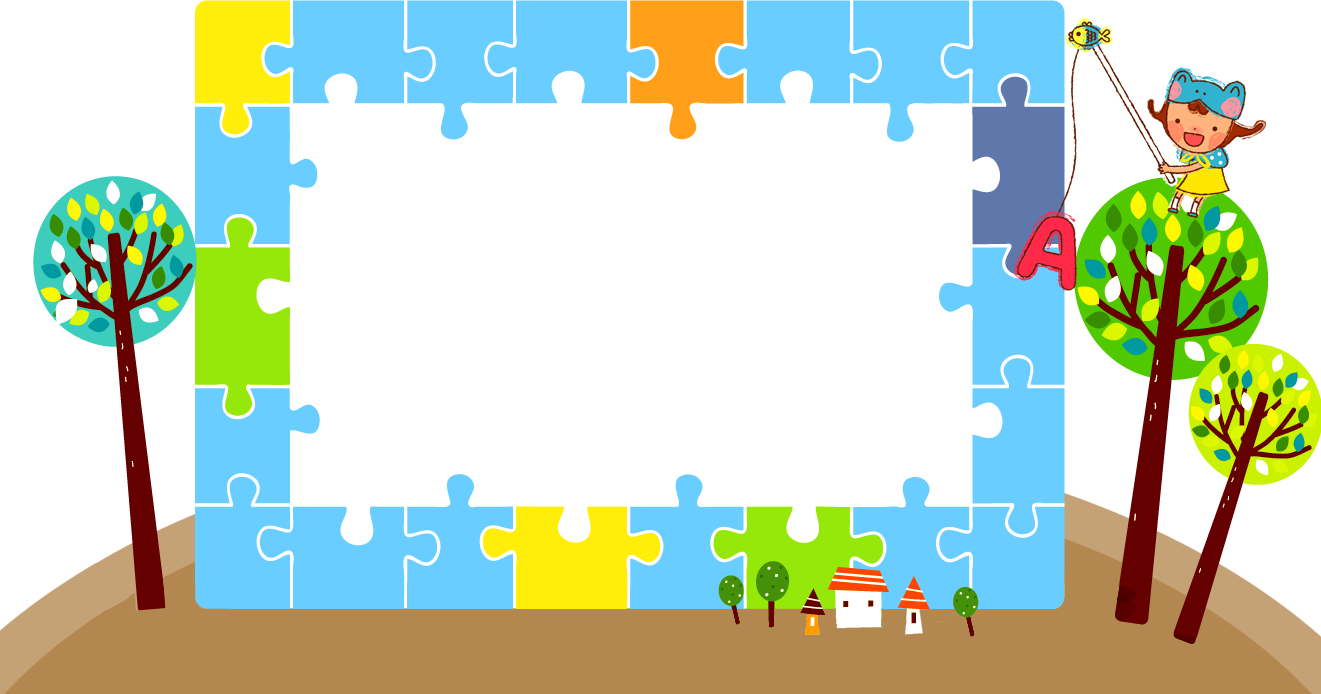 Giáo viên làm quen
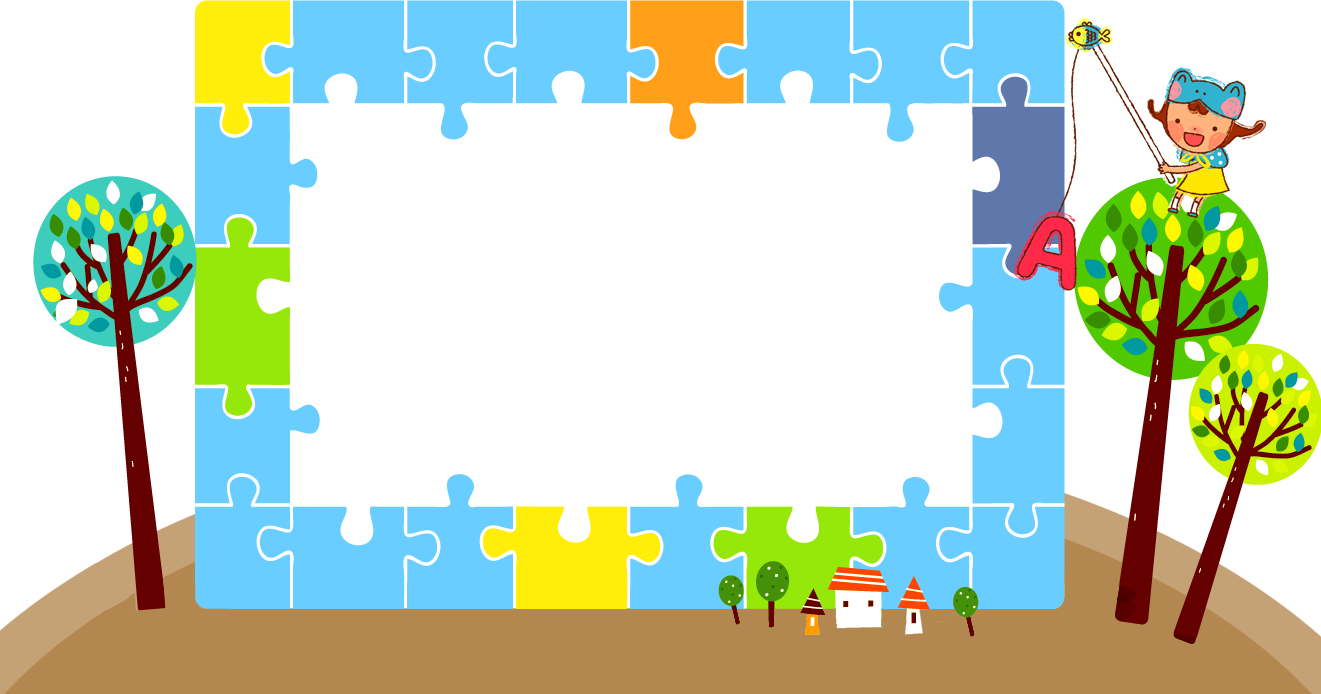 Học sinh 
chia sẻ
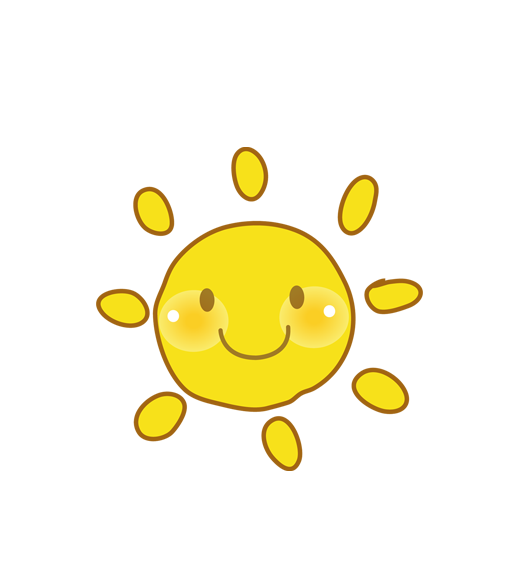 Học sinh chia sẻ về bản thân:
Họ tên
Ngày sinh nhật
Mong muốn của con đối với những tiết học văn
…
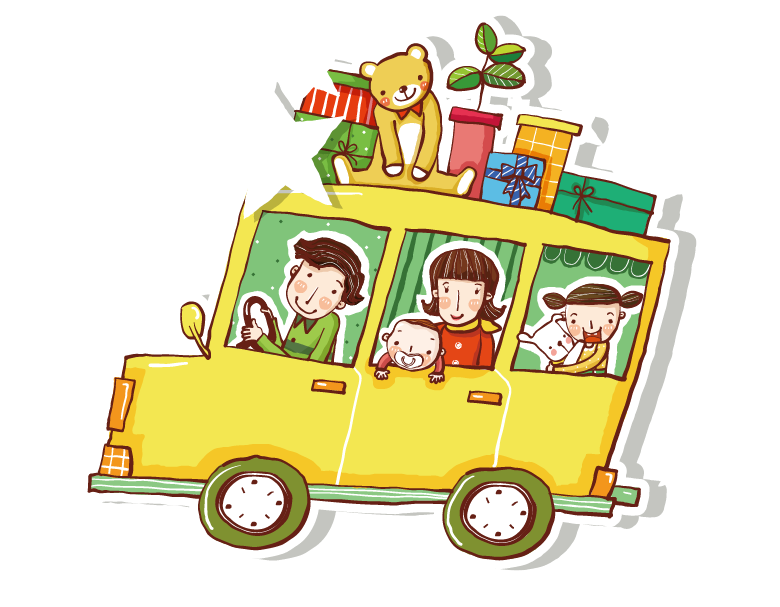 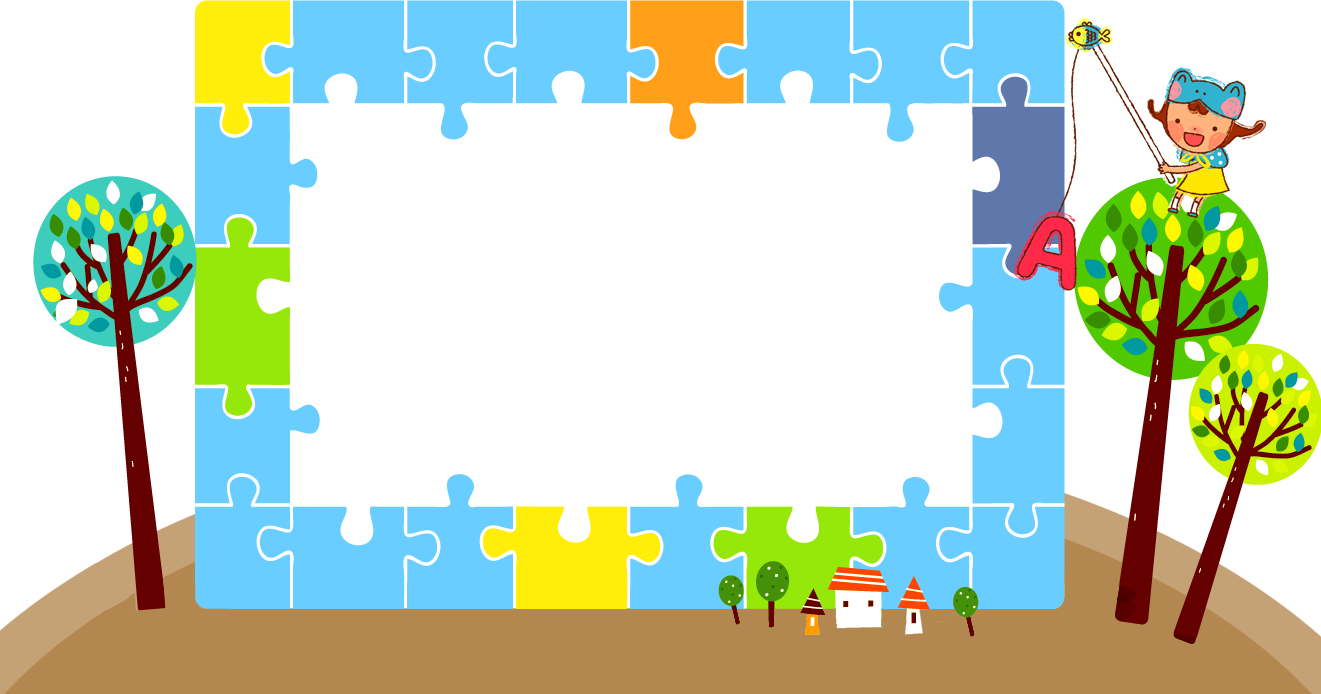 Giáo viên 
giới thiệu SGK và chương trình NV6
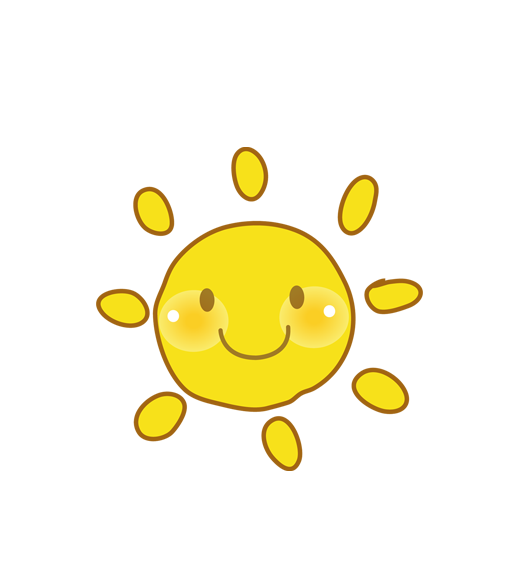 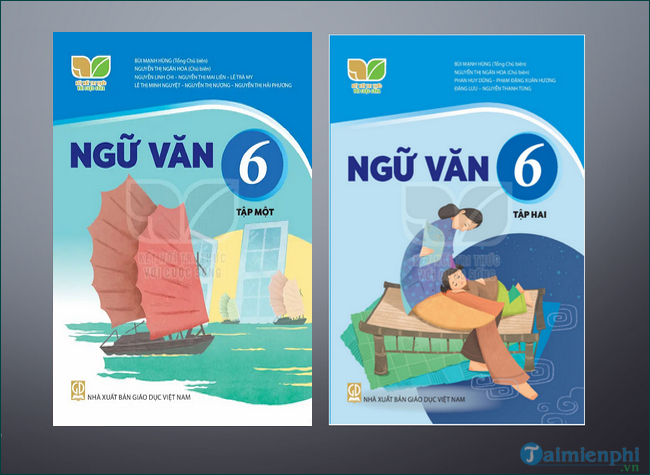 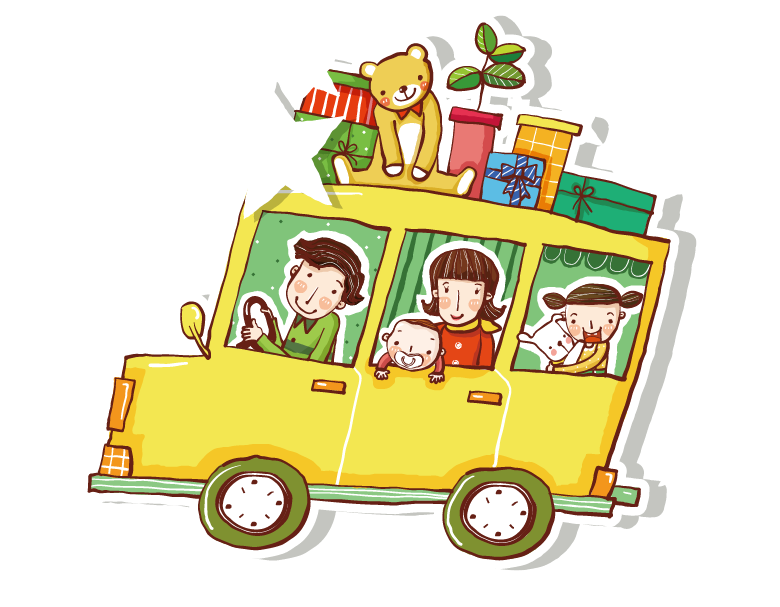